Қазақстан еліне саяхат
Астана
Сен Астанада болдың ба?
     Астананың символы не?
      Астана қай өзеннің жағасында орналасқан?
     Қай жерлерге бардың?
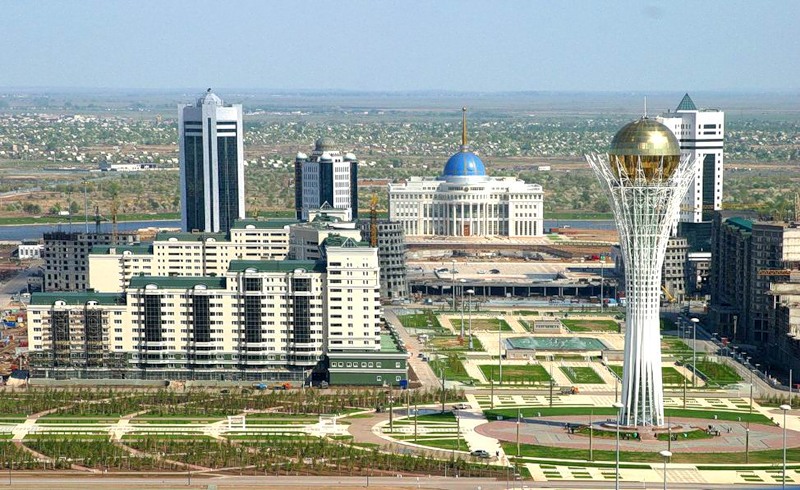 Алматы
Алматы қандай қала?
Сен Алматыда болдың ба?
Мынау қай жер?
Павлодар
Бұл ғимарат қай көшеде орналасқан?
Қаланың ең басты көшесі?
Фонтан қаланың қай жерінде орналасқан? 
Қаланың әсем жерлерін ата.
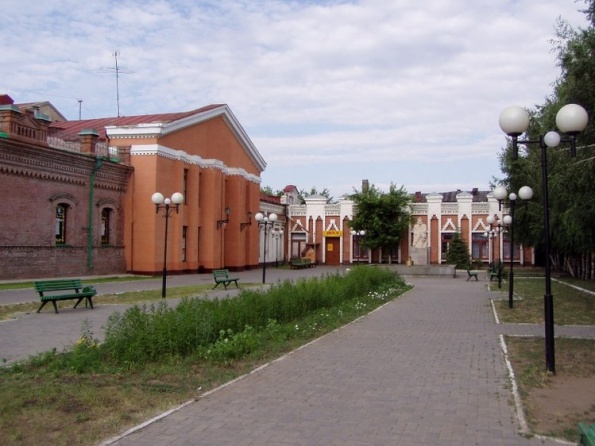